Longhaired Maiden (SH85)
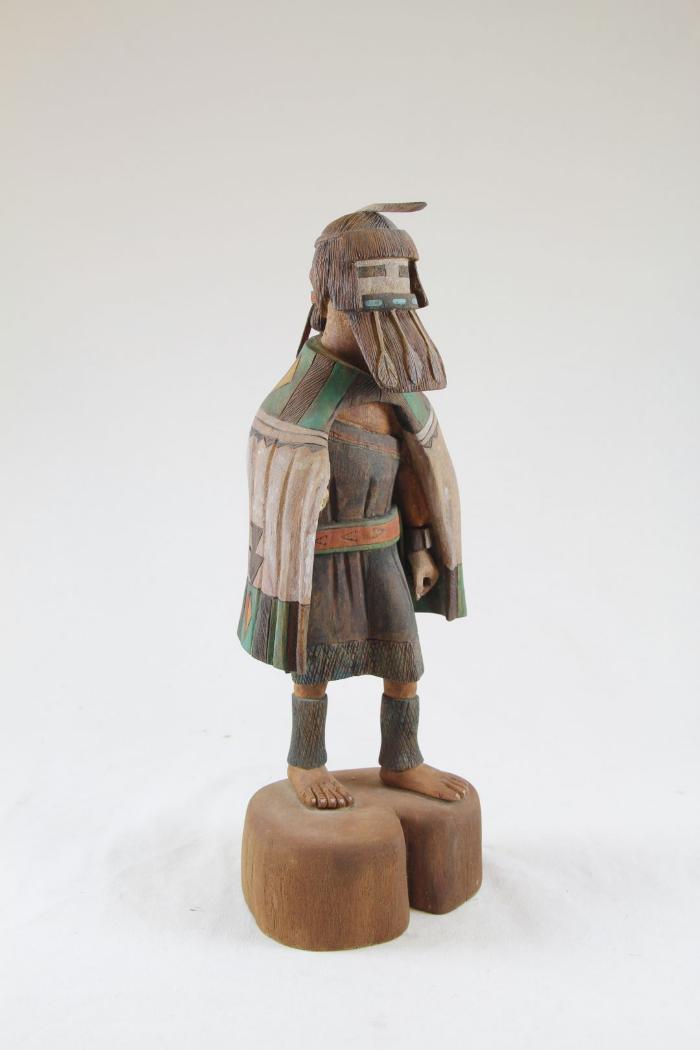